Click here to learn more about compost!
2
1
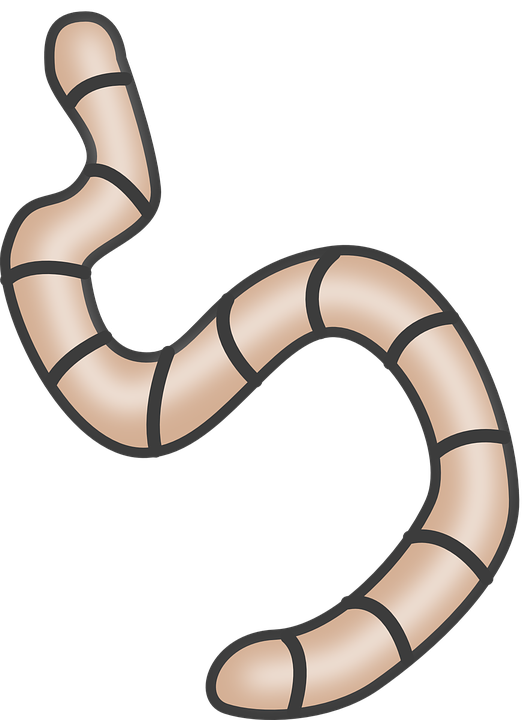 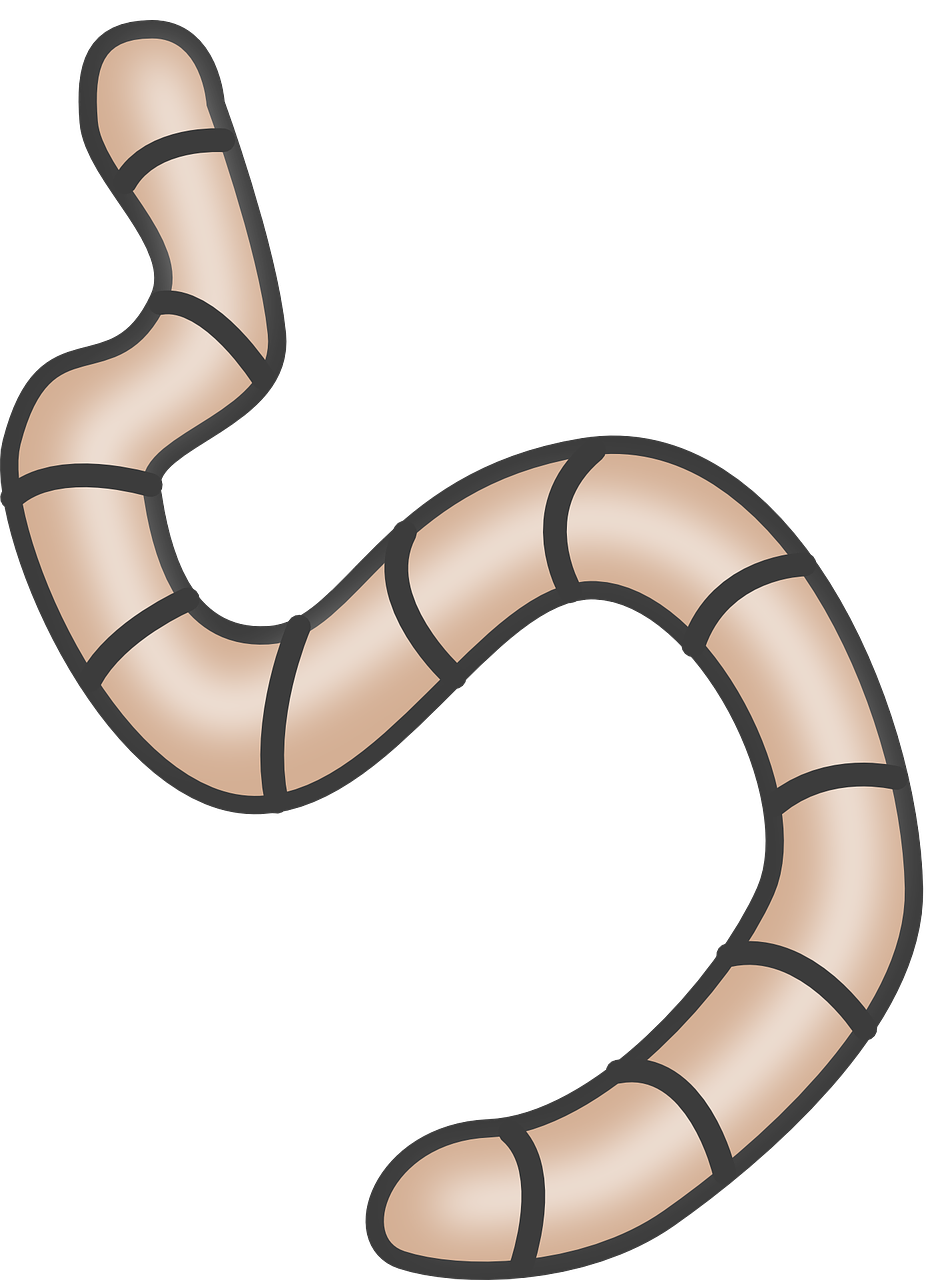 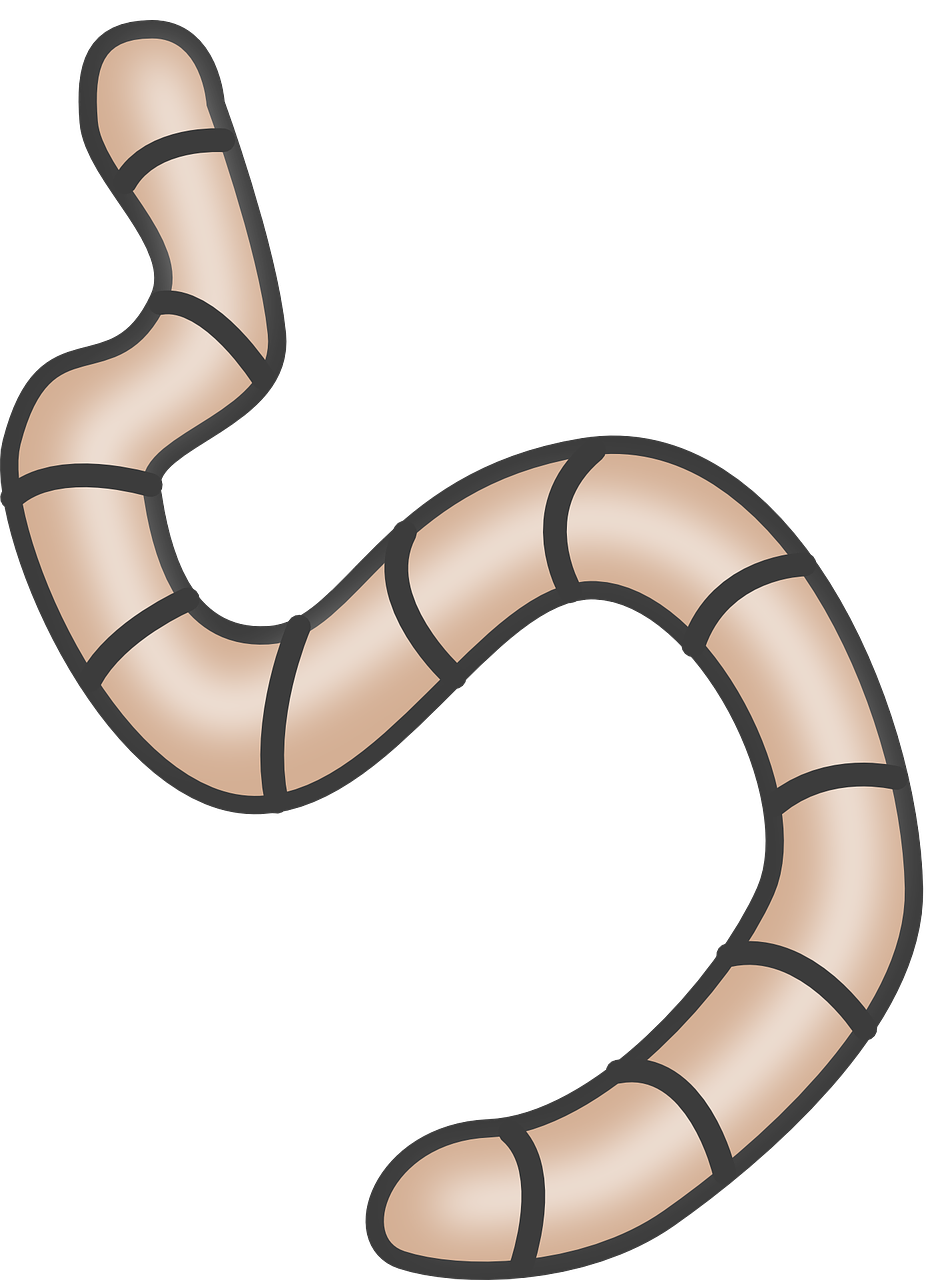 3
Directions:
Make a copy of the entire presentation 
Explore 
HAVE FUN!
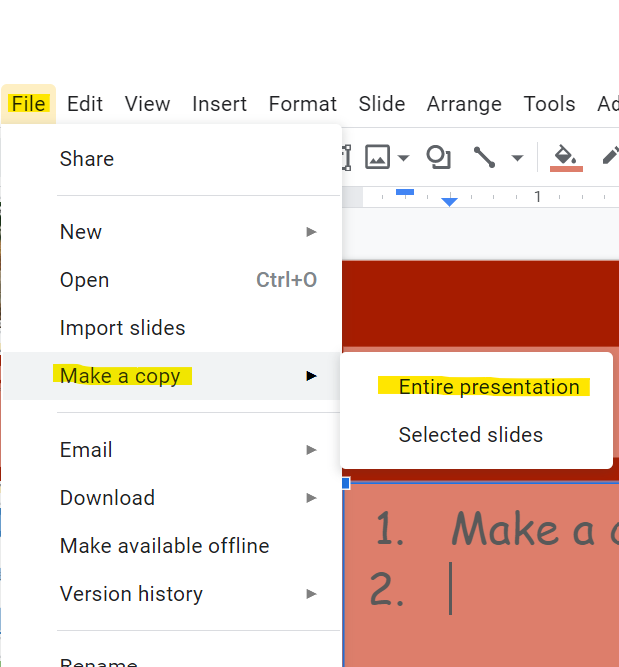 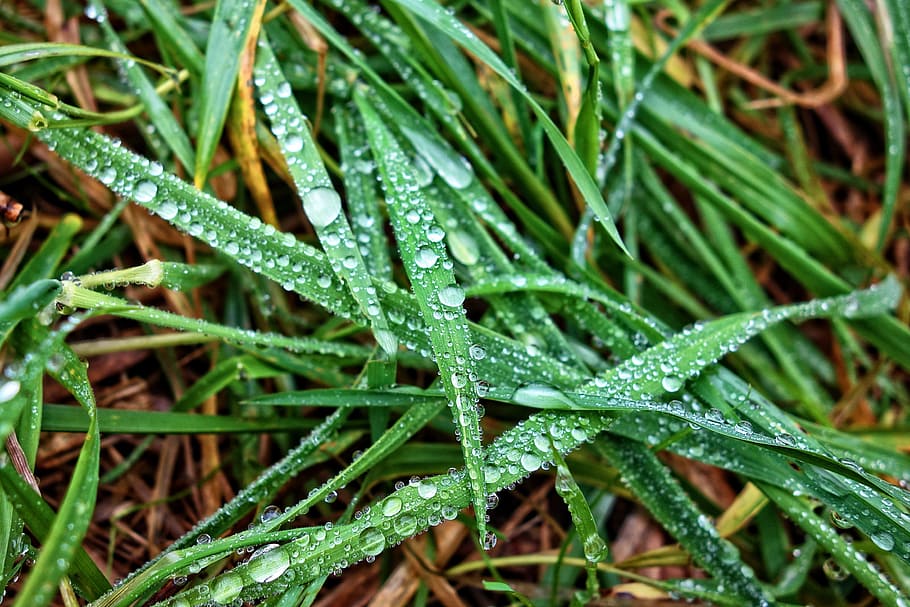 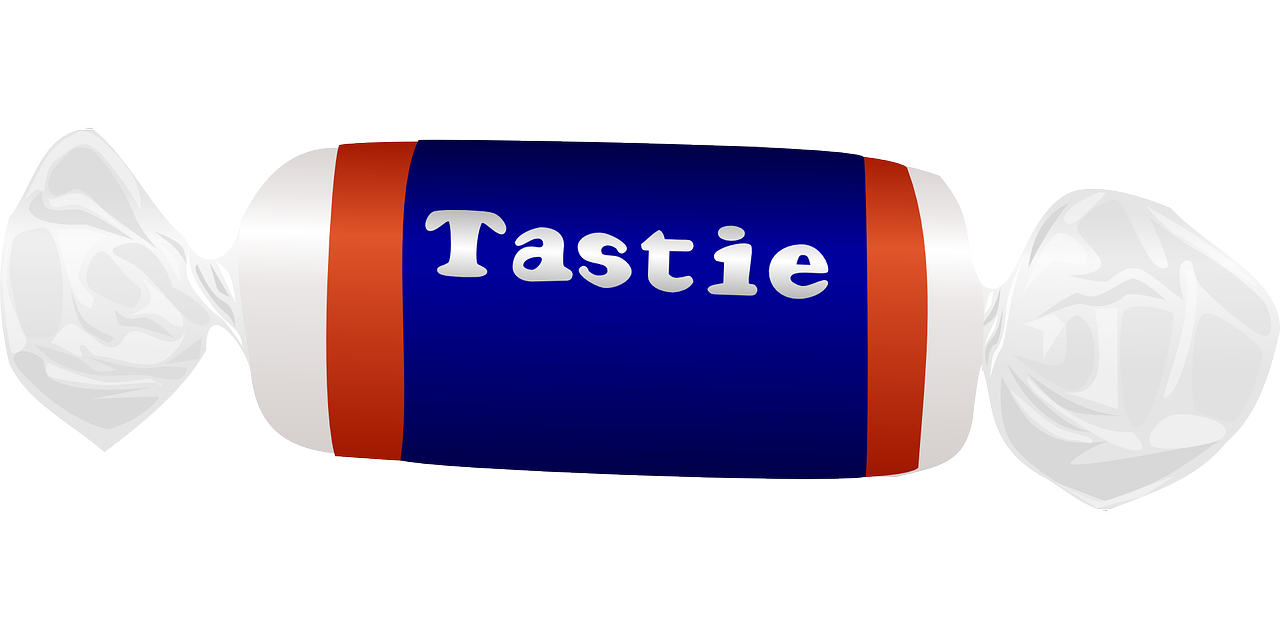 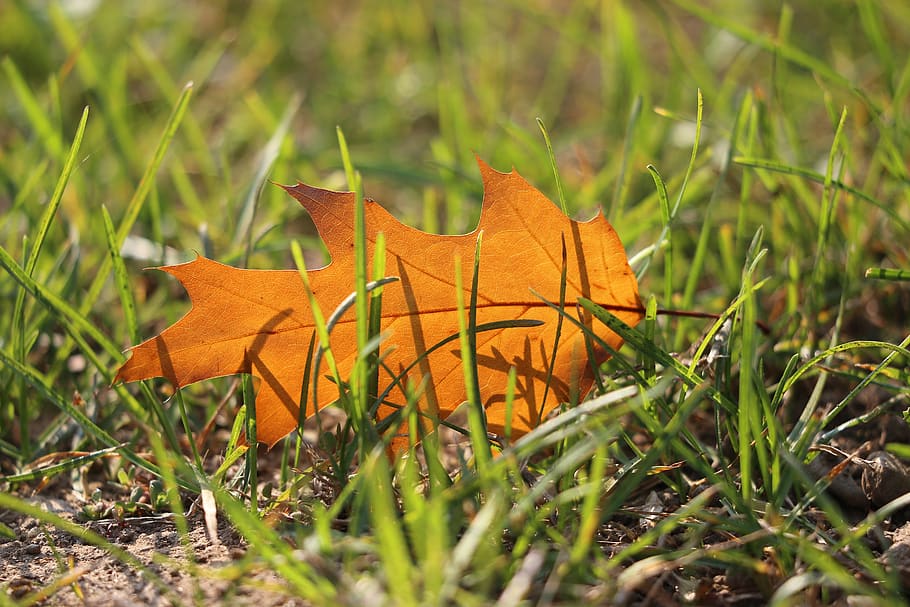 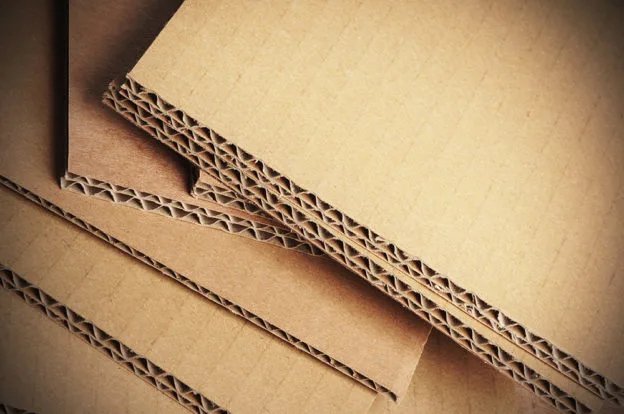 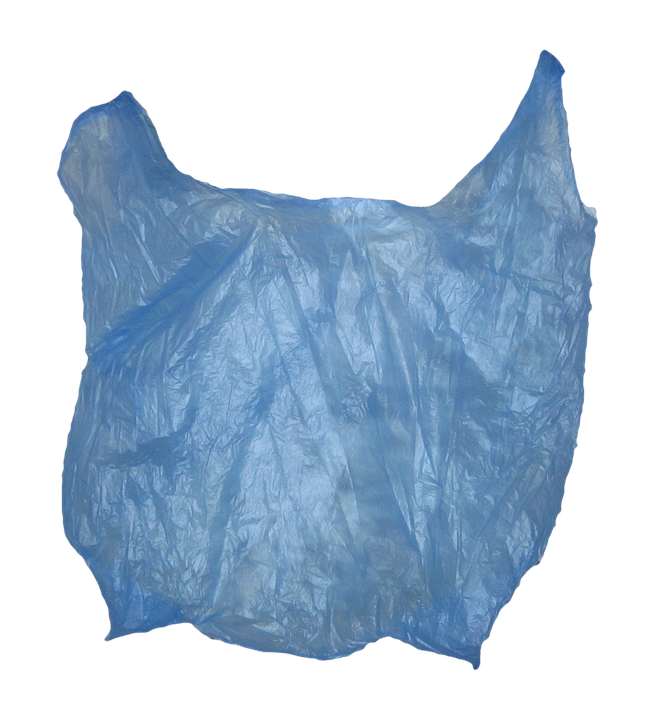 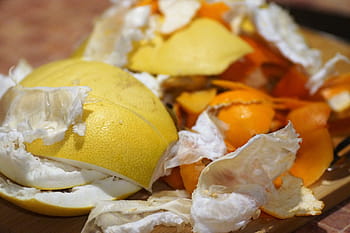 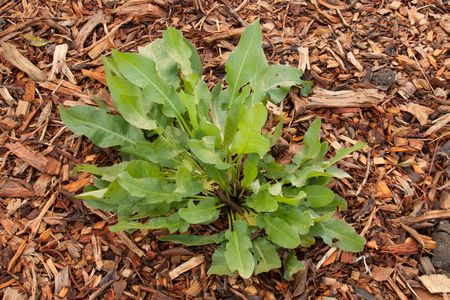 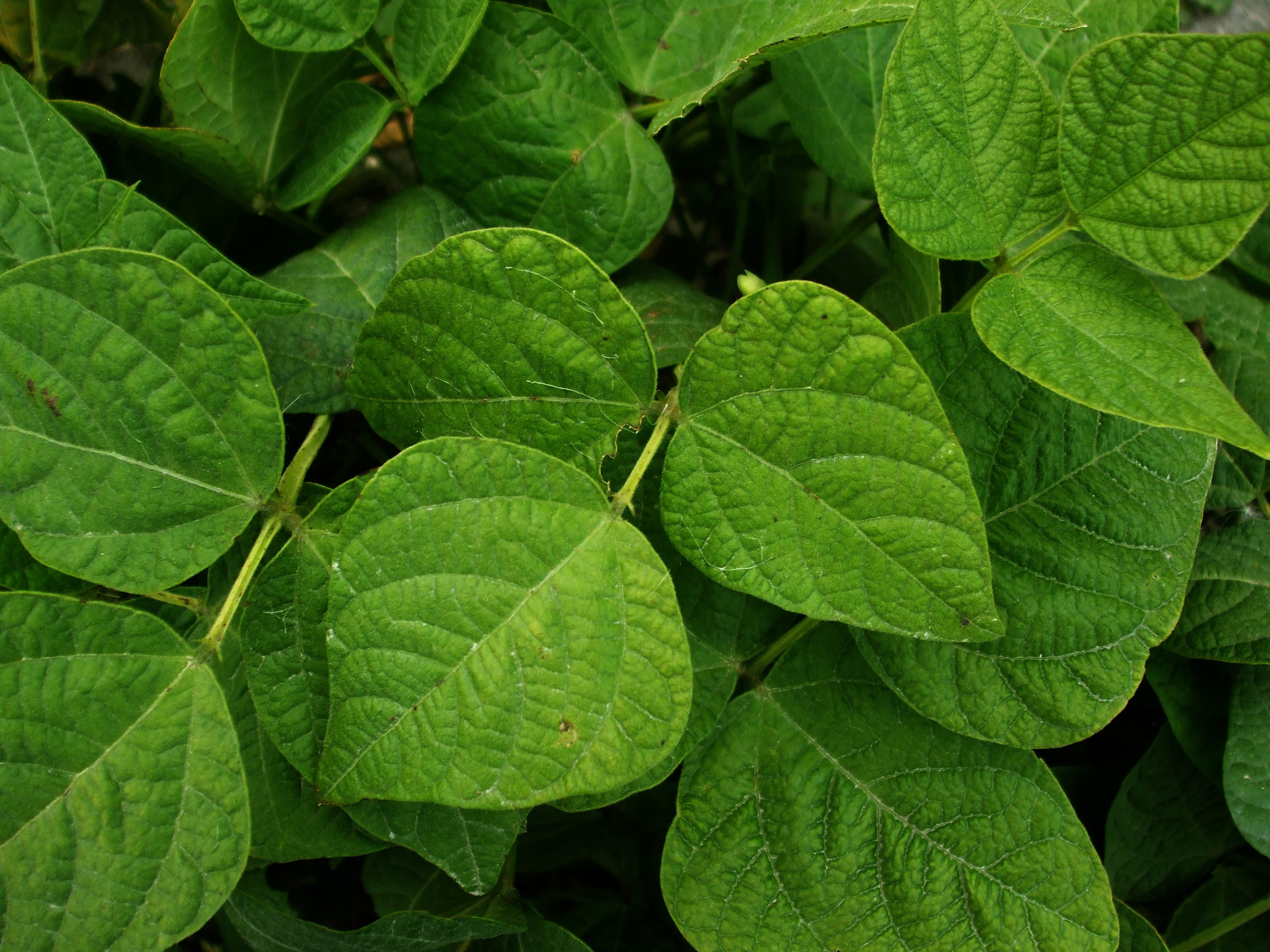 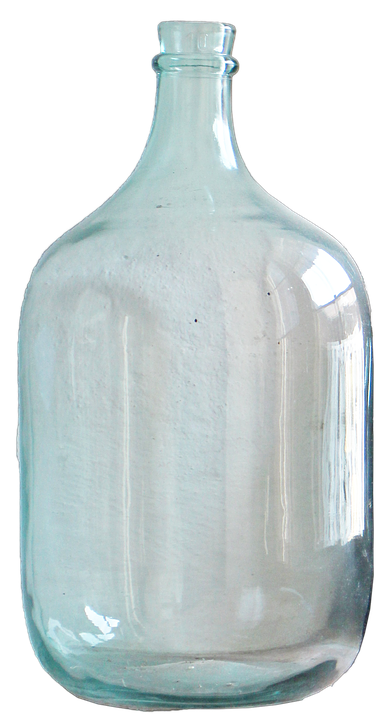 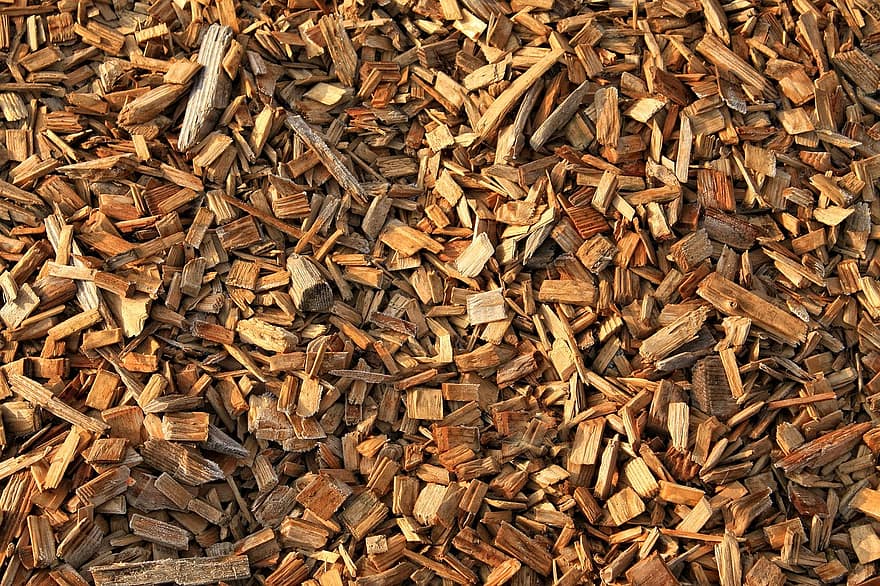 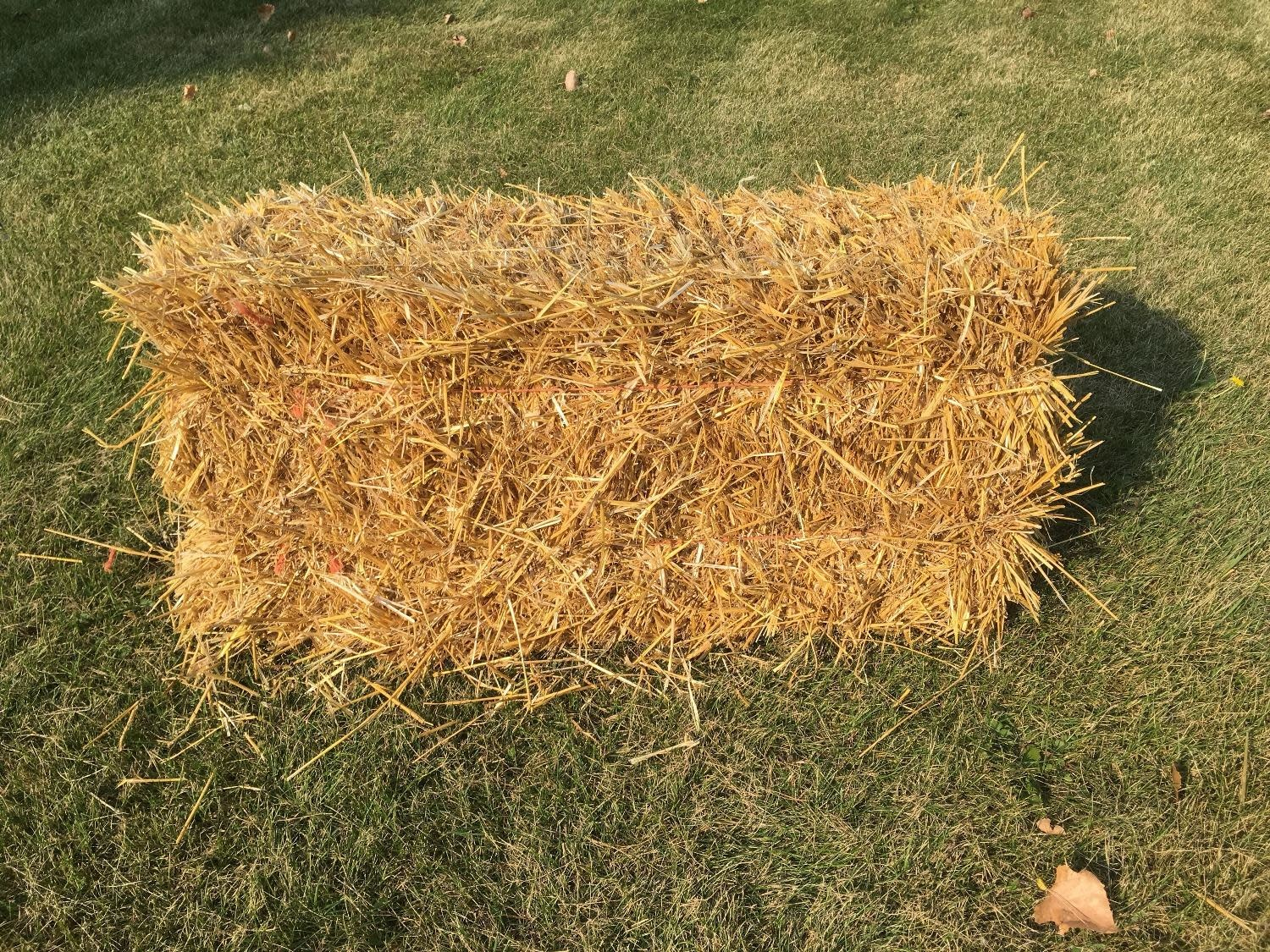 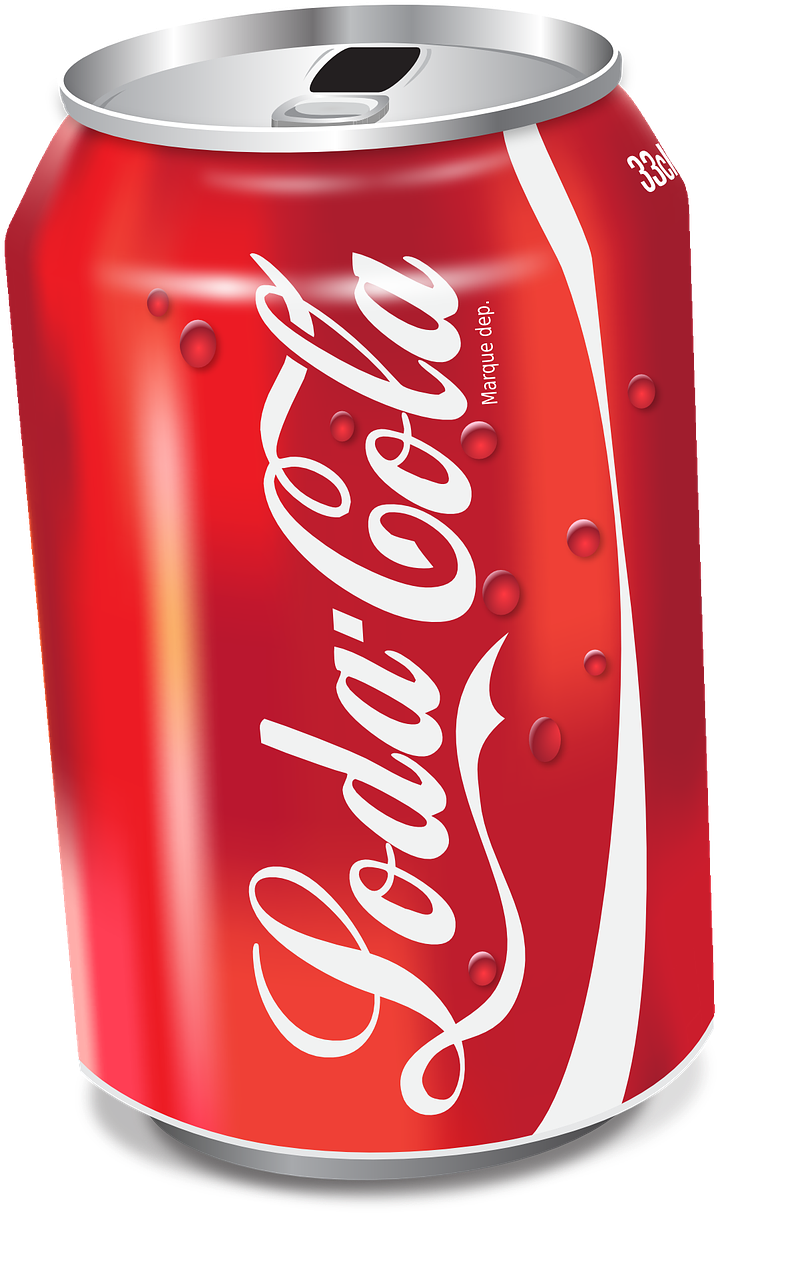 Anus
Segments and bristles
5 simple hearts
Clitellum
Crop and gizzard
Mouth